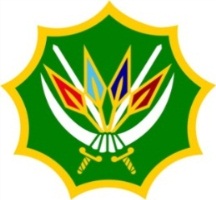 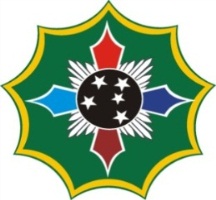 BORDER SAFEGUARDING SITUATION UPDATE25 MAY 2023
Lt Gen S.L. Sangweni
Chief Joint Operations
25 May 2023
"A Defence Force of the People by the People for the People"
1
AIM
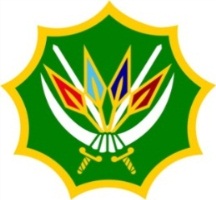 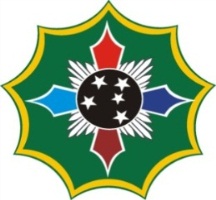 To brief the Joint Standing Committee on Defence and Military Veterans (JSCDMV) on the current situation of the Border Safeguarding Operation (OP CORONA).
25 May 2023
"A Defence Force of the People by the People for the People"
2
SCOPE
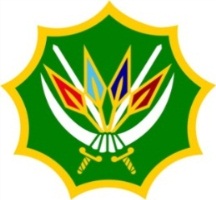 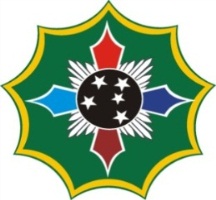 BACKGROUND

CONCEPT

OBJECTIVES

AREA OF OPERATIONS (AOO)

OPTIMISATION

INITIATIVES
PROPOSED GOVT CONTRIBUTION

TECHNOLOGY USAGE

SUCCESSES

COOPERATION WITH BORDER MANAGEMENT AGENCY (BMA)

CHALLENGES

CONCLUSION
25 May 2023
"A Defence Force of the People by the People for the People"
3
BACKGROUND
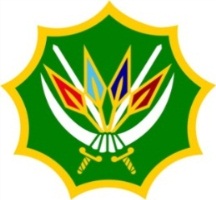 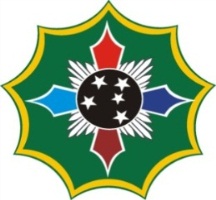 OP CORONA is executed as part of the SANDF mandate “to defend the territorial integrity” of the Republic of South Africa.

Operation CORONA (OP CORONA) is the Codename for the SANDF Border Safeguarding Operation

The Area of Operations (AOO) is the area that runs parallel to the international borderline and extends 10 km inland from the international borderline. Border areas (towns, villages, in the close vicinity of the borderline but stretching/located outside of the 10km zone) are regarded as an extended land and air AOO as these areas has influence, effect, and or affected by the illegal cross border movement and cross border criminality.
25 May 2023
"A Defence Force of the People by the People for the People"
4
CONCEPT
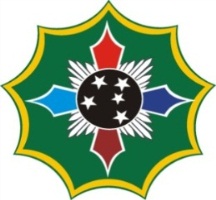 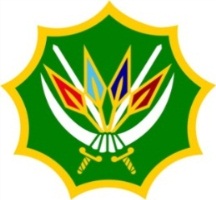 The SANDF Force Elements are permanently deployed for Border Safeguarding for 365 days of the year.

Border Safeguarding involves the land, air and maritime borderline domains, as well as the Cyber Space domain.

Border Safeguarding is the responsibility of the SANDF to protect the borderline outside of the Port of Entry/Border Post/Border Gate as well as the maritime territorial waters.

The SANDF elements deployed on the borderline continue working hard, with commitment, dedication and zeal to achieve the set objectives despite the serious capacity challenges the DOD is faced with.
25 May 2023
"A Defence Force of the People by the People for the People"
5
OBJECTIVES
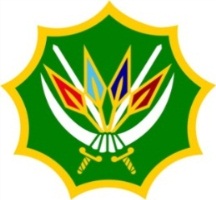 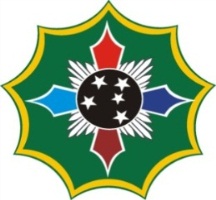 The set objectives of Op CORONA (Border Safeguarding) is to:

Prevent the illegal cross border movements of persons, contraband, livestock, weapons, drugs and vehicles across our international borderline.

Apprehend undocumented persons, criminals, illegal livestock, illegal weapons, drugs, contraband and stolen vehicles.

Create a Deterrence to any possible illegal cross border movement and or threat of foreign aggression across our international borderline.
25 May 2023
"A Defence Force of the People by the People for the People"
6
AREA OF OPERATIONS (AOO)
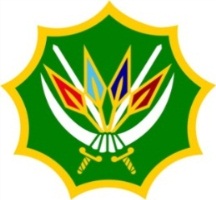 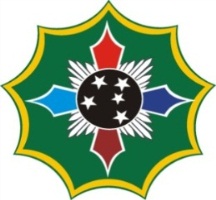 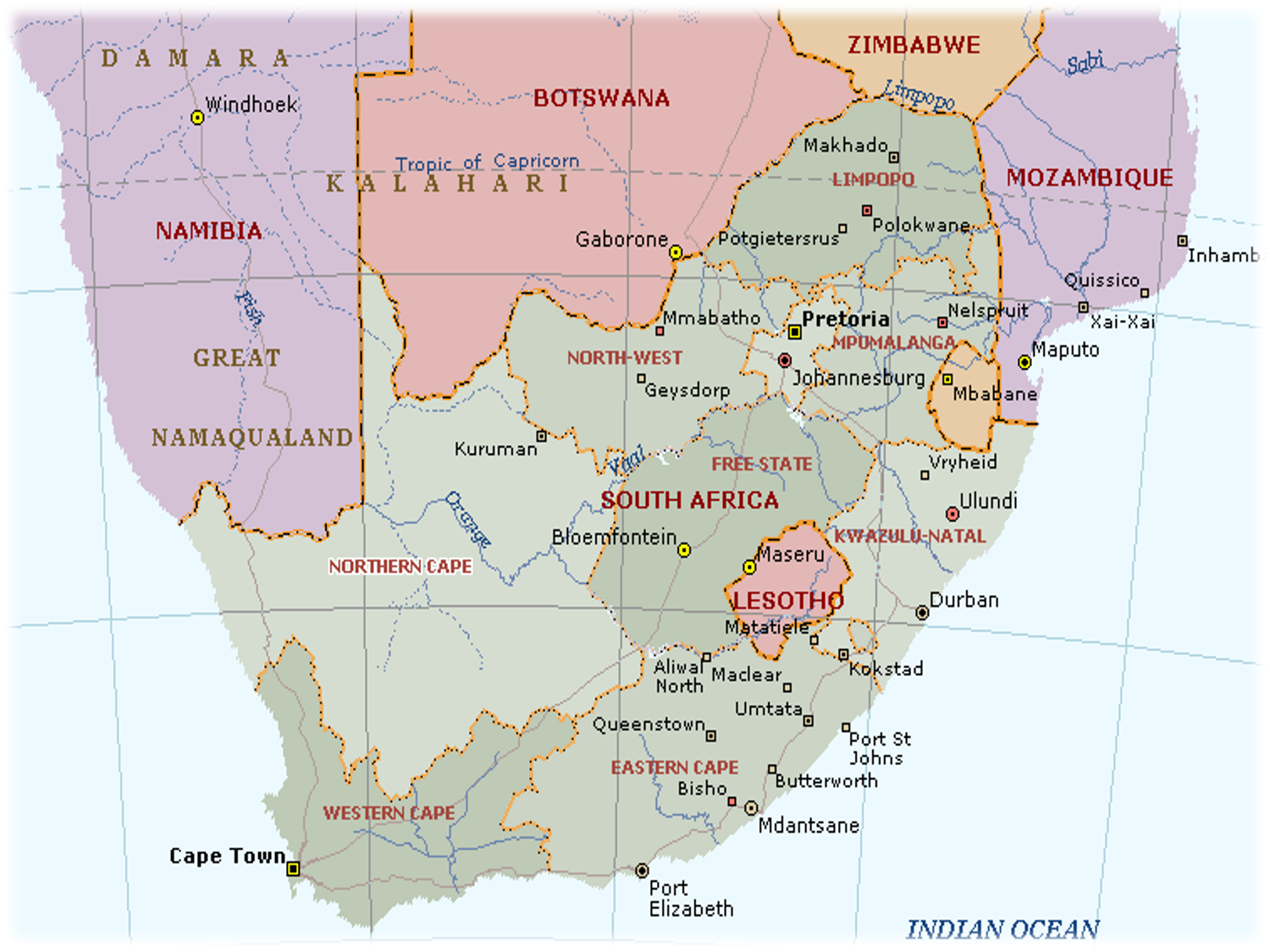 BN  HQ (MUSINA)
4 X Coys
BN HQ (MACADAMIA)
3 X  Coys
LAND FORCE DISPOSITION
COY HQ (GOPANE)
1 X Coy
BN HQ (PONGOLA)
3 X Coys
COY HQ (LOUISVALE)
1 X Coy
BN  HQ (LADYBRAND)
2 X Coys (incl Horses & Motor Bikes)
COY HQ (MALUTI) 
1 X Coy
25 May 2023
"A Defence Force of the People by the People for the People"
7
AREA OF OPERATIONS (AOO)
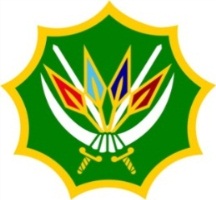 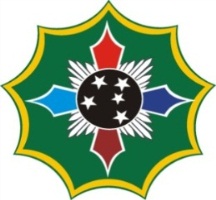 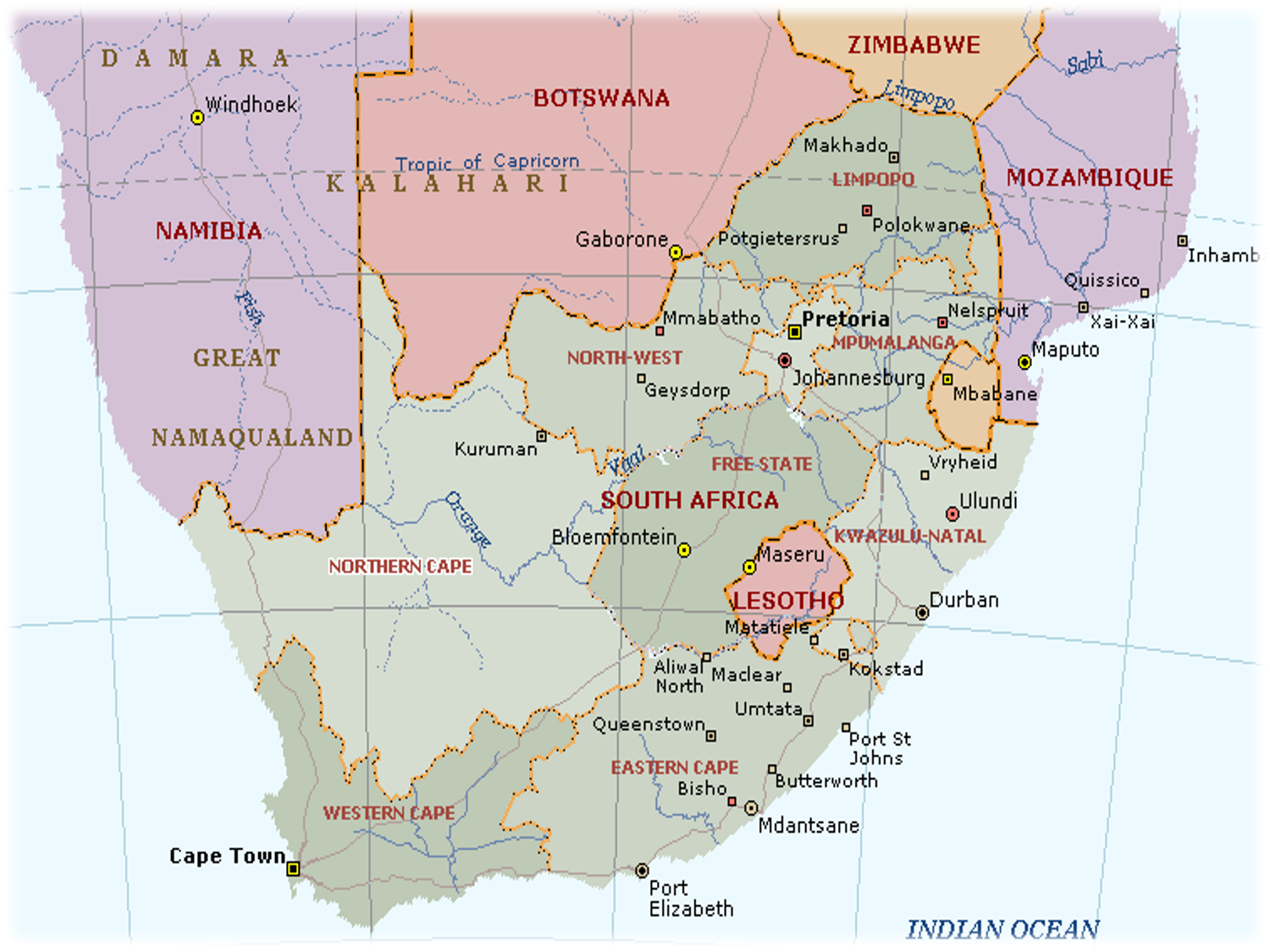 MARITIME AOO
KZN
WC
EC
25 May 2023
"A Defence Force of the People by the People for the People"
8
DEVELOPMENTS AND FUTURE PLANS
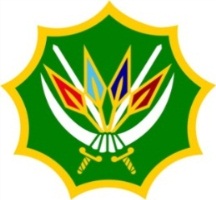 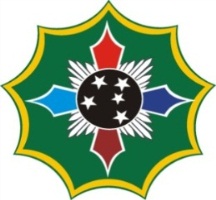 Increase of Force Levels (sub-units) in the short term at the land borderline deployment is highly unlikely.

The Maritime borderline domain in 2023 will be improved and the domination of the territorial waters will be effected. This is due to the acquisition of 3 new vessels (IMMPV) in the Medium Term. The 1st IMMPV will be operationally deployed in 2023.

Work is underway to bring in technology in the form of sensors and radars as a force multiplier in the medium term.
25 May 2023
"A Defence Force of the People by the People for the People"
9
OPTIMISATION (1/2)
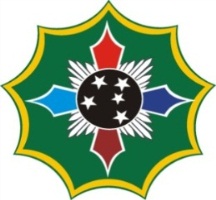 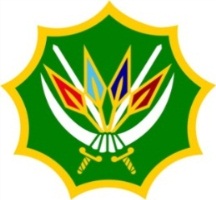 Areas of optimisation to mitigate the capability short comings (mobility, equipment, infrastructure, personnel):

Maintain and improve existing coordination, collaboration and cooperation with other national and local govt departments role-players and stakeholders (SAPS, BMA, DFFE, etc).

Maintain and improve coordination, collaboration and cooperation with local traditional leadership, community forums, business leaders, farming communities as well as identified private security companies.

Maintain and improve cooperation, coordination and collaboration with counterparts across the borderline conducting borderline security/control bmo regular meetings, sharing of info, conducting joint/combined operations.
25 May 2023
"A Defence Force of the People by the People for the People"
10
OPTIMISATION (2/2)
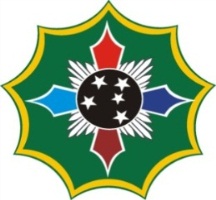 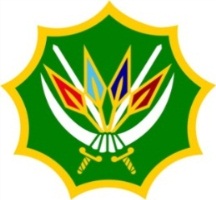 Work is underway to increase the deployment and utilisation of technology through acquiring of new technology systems.

Application of innovations intended to dominate the AOO. 

Improve the conditions of the Ops Base facilities including the Forward Operating Bases (FOBs) and Temporary Bases (TBs).

Increased effort and contribution by govt towards improving the condition of the borderline infrastructure (proper and suitable fence, patrol roads).
25 May 2023
"A Defence Force of the People by the People for the People"
11
LAND BORDERLINE FENCE
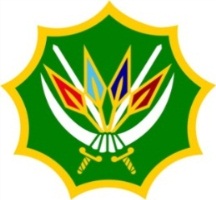 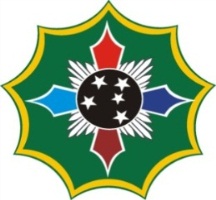 POOR QUALITY BORDERLINE FENCE
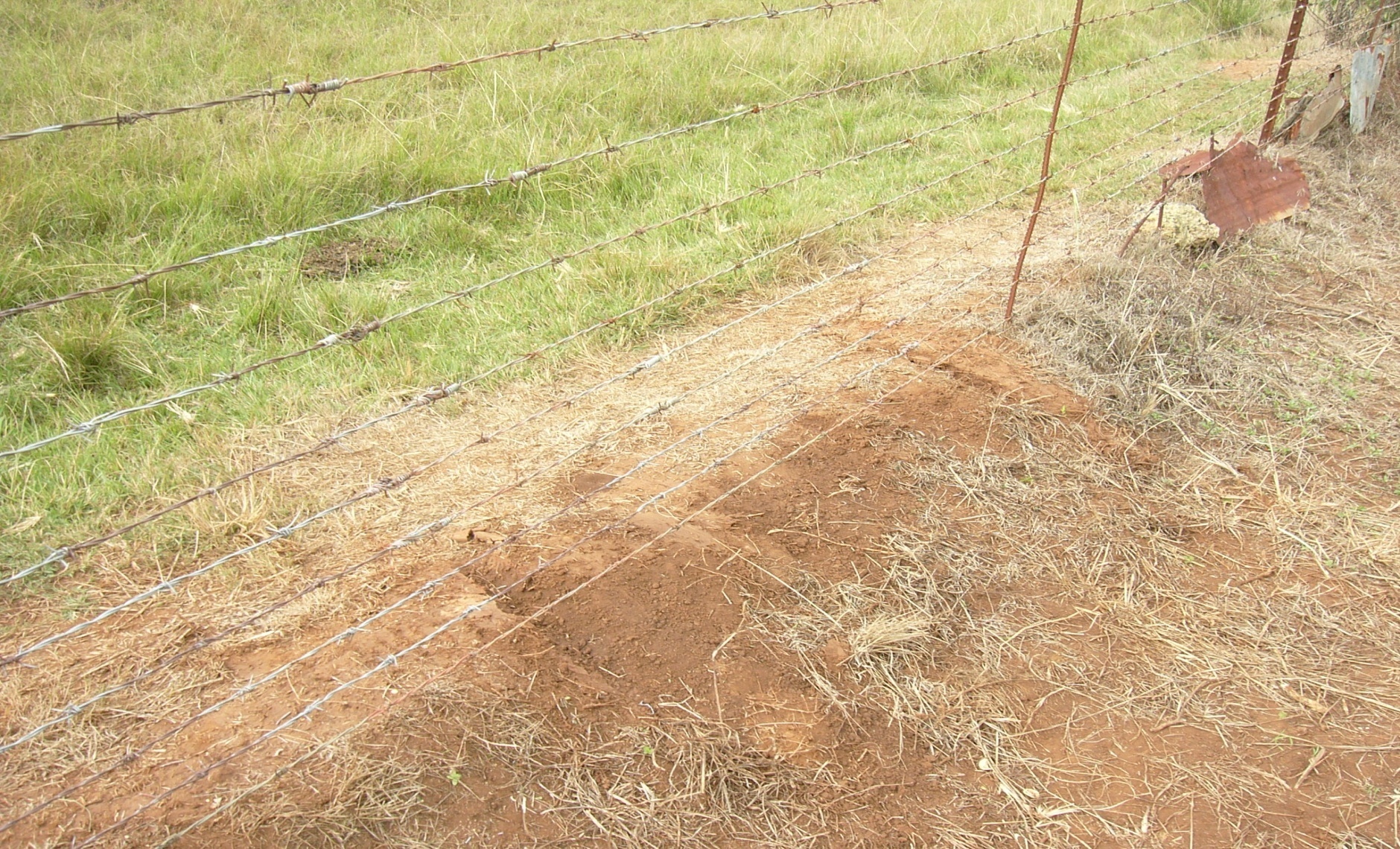 25 May 2023
"A Defence Force of the People by the People for the People"
12
INITIATIVES & INNOVATIONS (1/2)
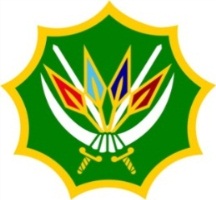 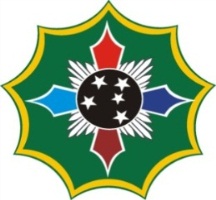 SANDF commanders at all levels will continue being innovative and coming up with initiatives to mitigate the capability short comings:
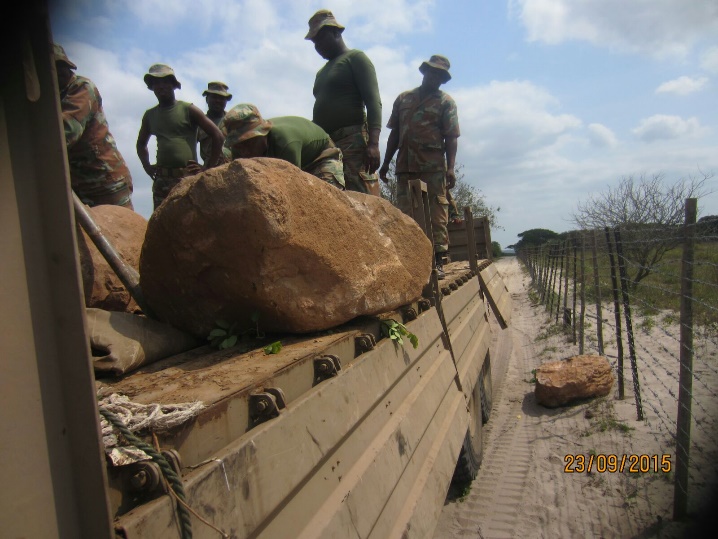 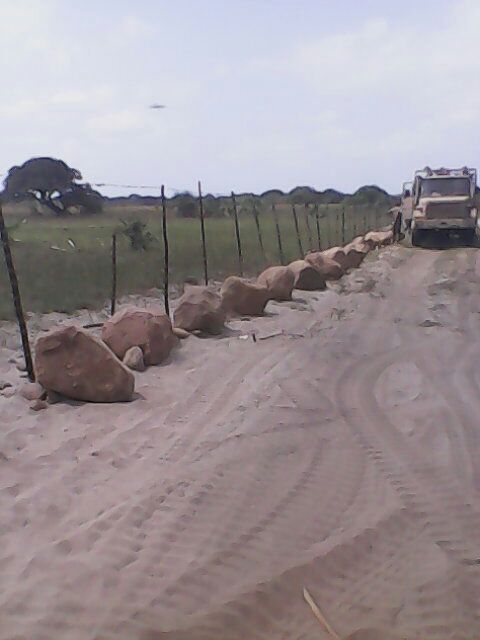 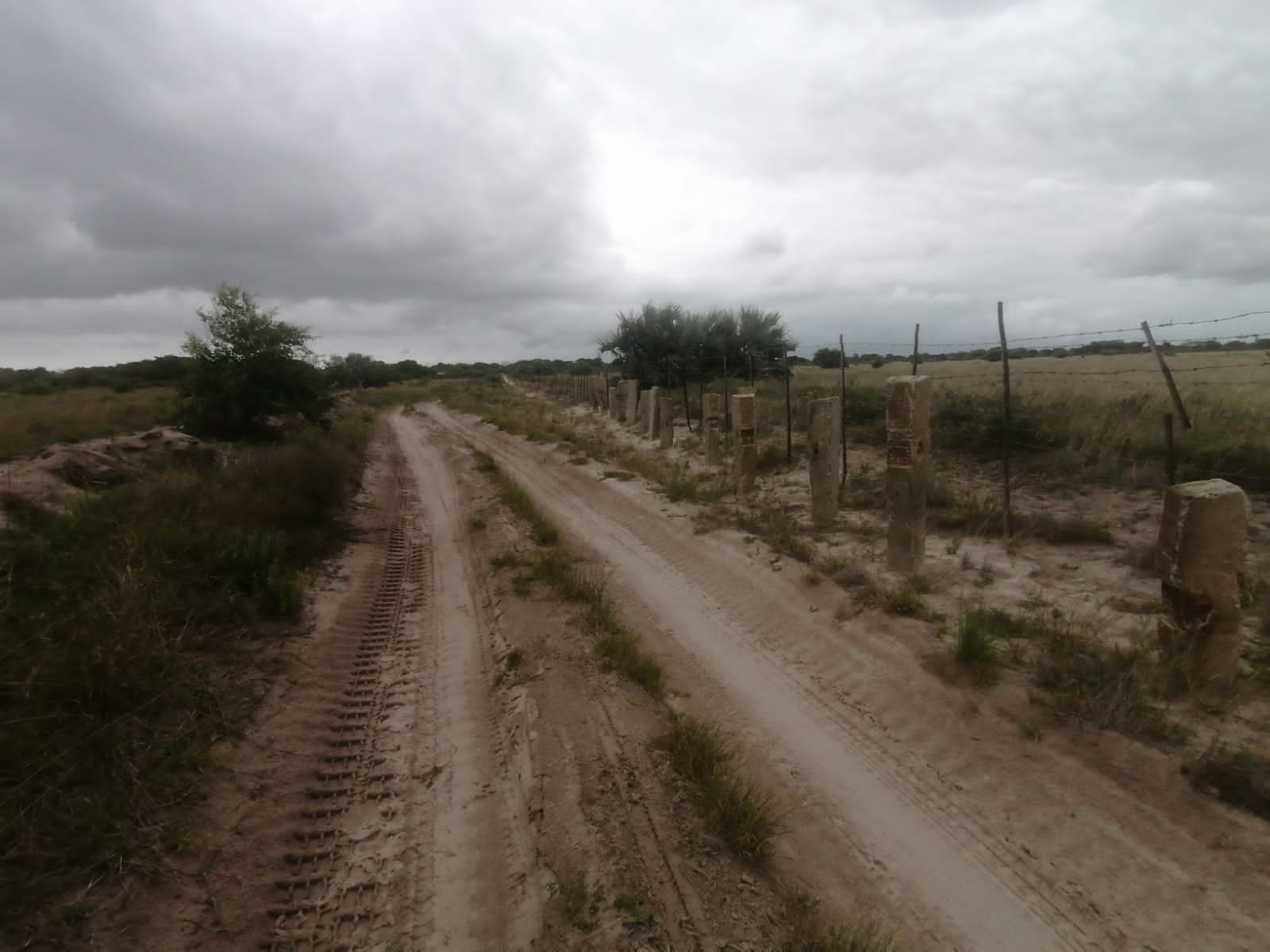 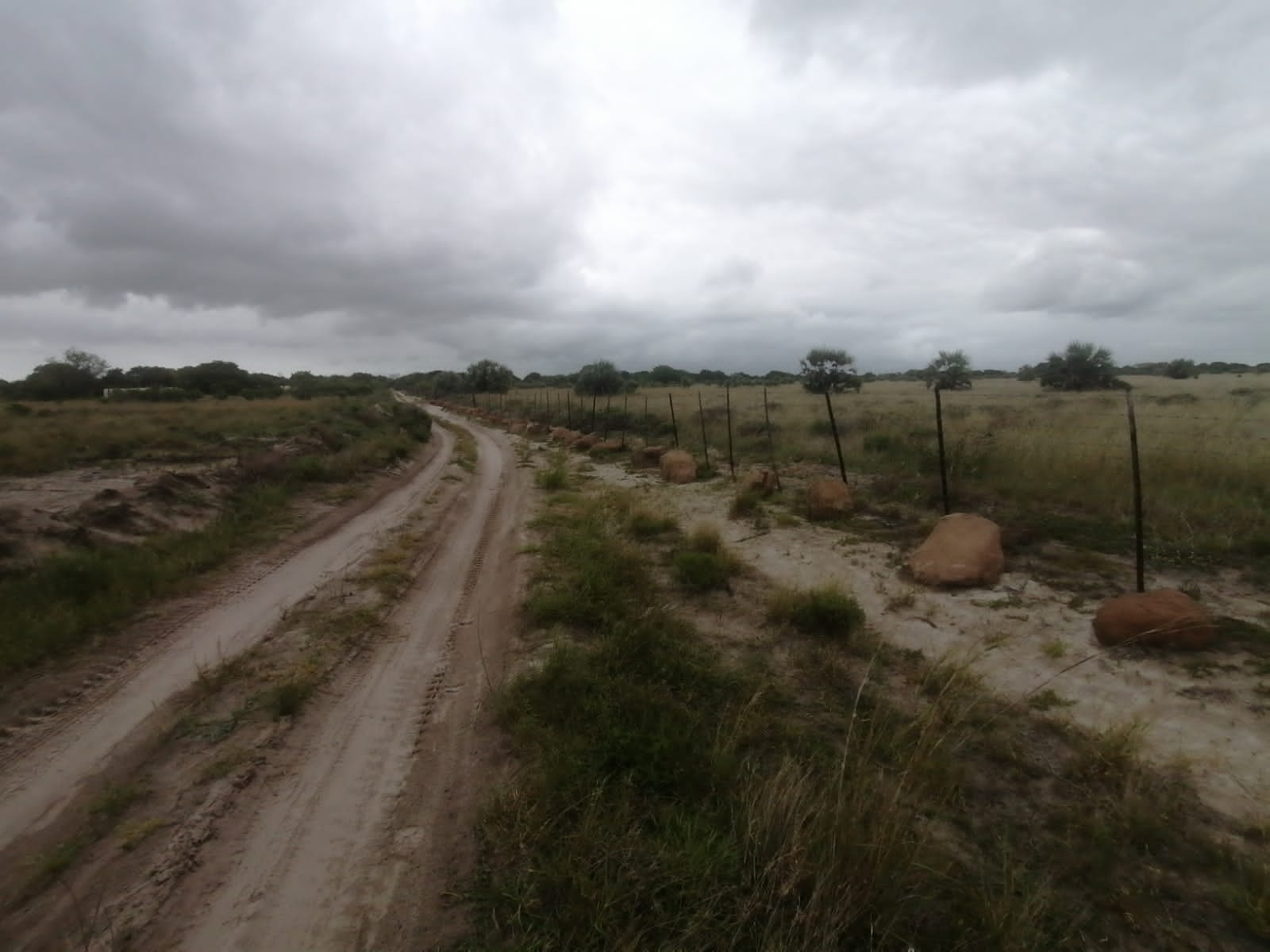 20 October 2022
"A Defence Force of the People by the People for the People"
13
INITIATIVES AND INNOVATIONS (2/2)
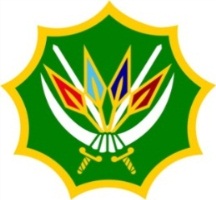 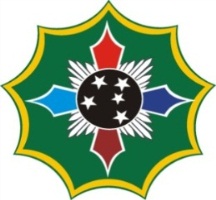 KZN/MOZAMBIQUE BORDERLINE: JERSEY BARRIER OBSTACLES
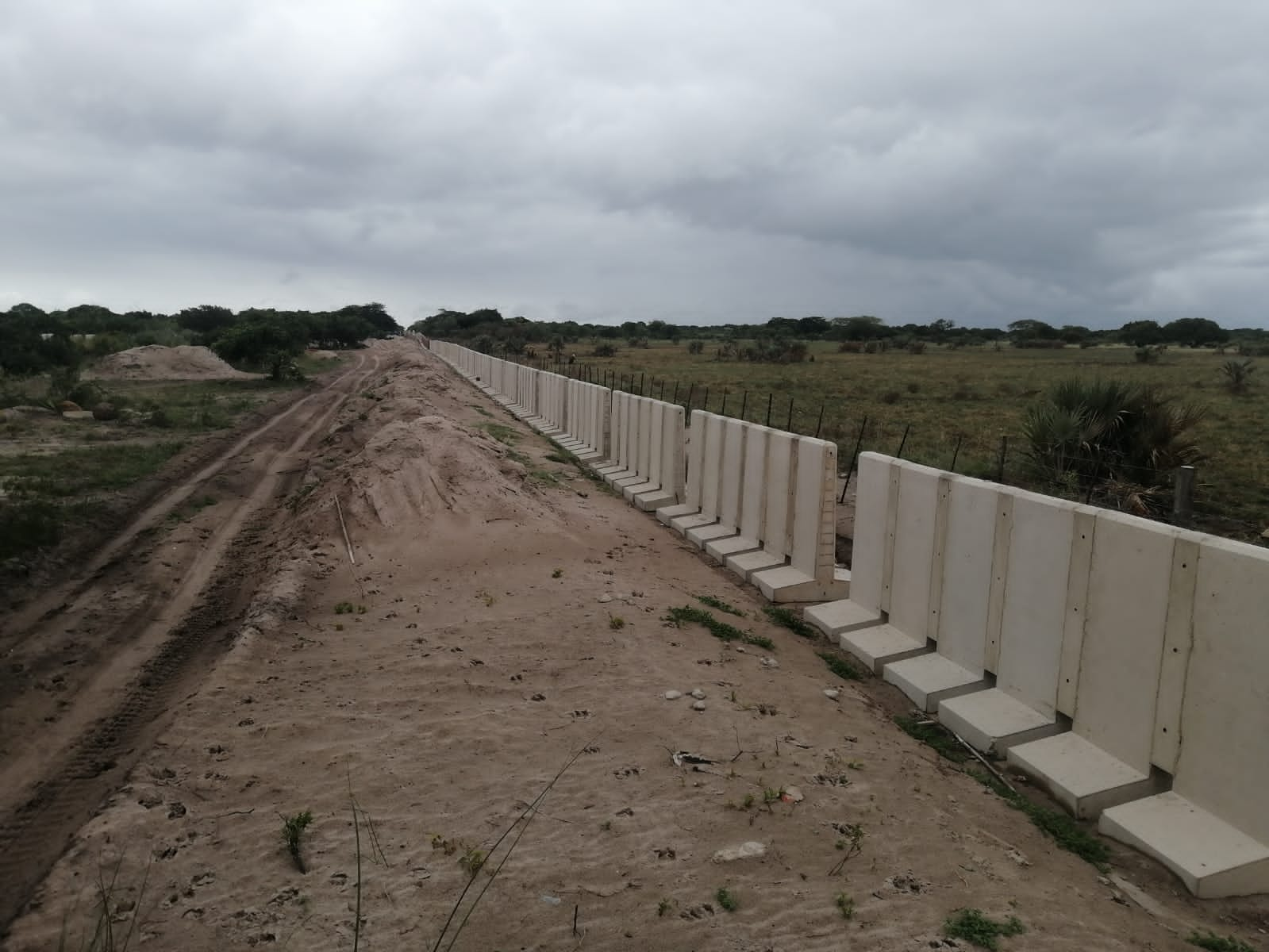 25 May 2023
"A Defence Force of the People by the People for the People"
14
TECHNOLOGY USAGE
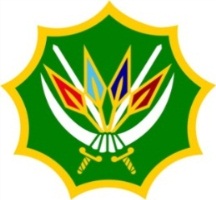 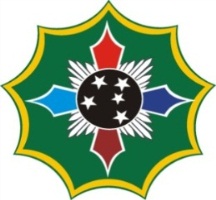 Technology has been utilised in Border Safeguarding for a number of years to date, and continue being utilised periodically in the form of UAVs deployed as part of the Battlefield Surveillance Force Elements/ capability.

New technology systems in the form of sensors and radars are being acquired for deployment on the borderline this year 2023.

The planned technology systems have not yet been secured and deployed on the border AOO due to failure in the procurement process.
25 May 2023
"A Defence Force of the People by the People for the People"
15
PROPOSED GOVT CONTRIBUTION
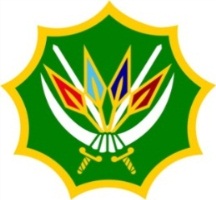 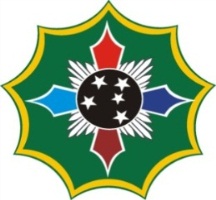 DOD proposes for the involvement and contribution by other govt departments for a dedicated whole of govt effort to address the lack of adequate capabilities in the protection of our borderline bmo:-

Opening up/establishment of patrol roads along the entire stretch of the borderline.

Consideration to establish a servitude area/restricted zone along the entire stretch of the borderline.

Adoption of the KZN provincial govt initiative of placing/installing barricades (Jersey barriers) to make it difficult for vehicles to drive through across the borderline.
25 May 2023
"A Defence Force of the People by the People for the People"
16
BORDERLINE SERVITUDE & PATROL ROADS
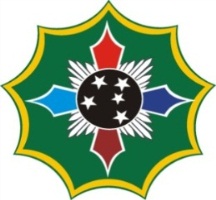 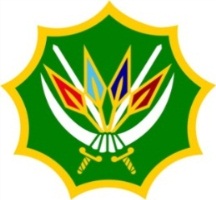 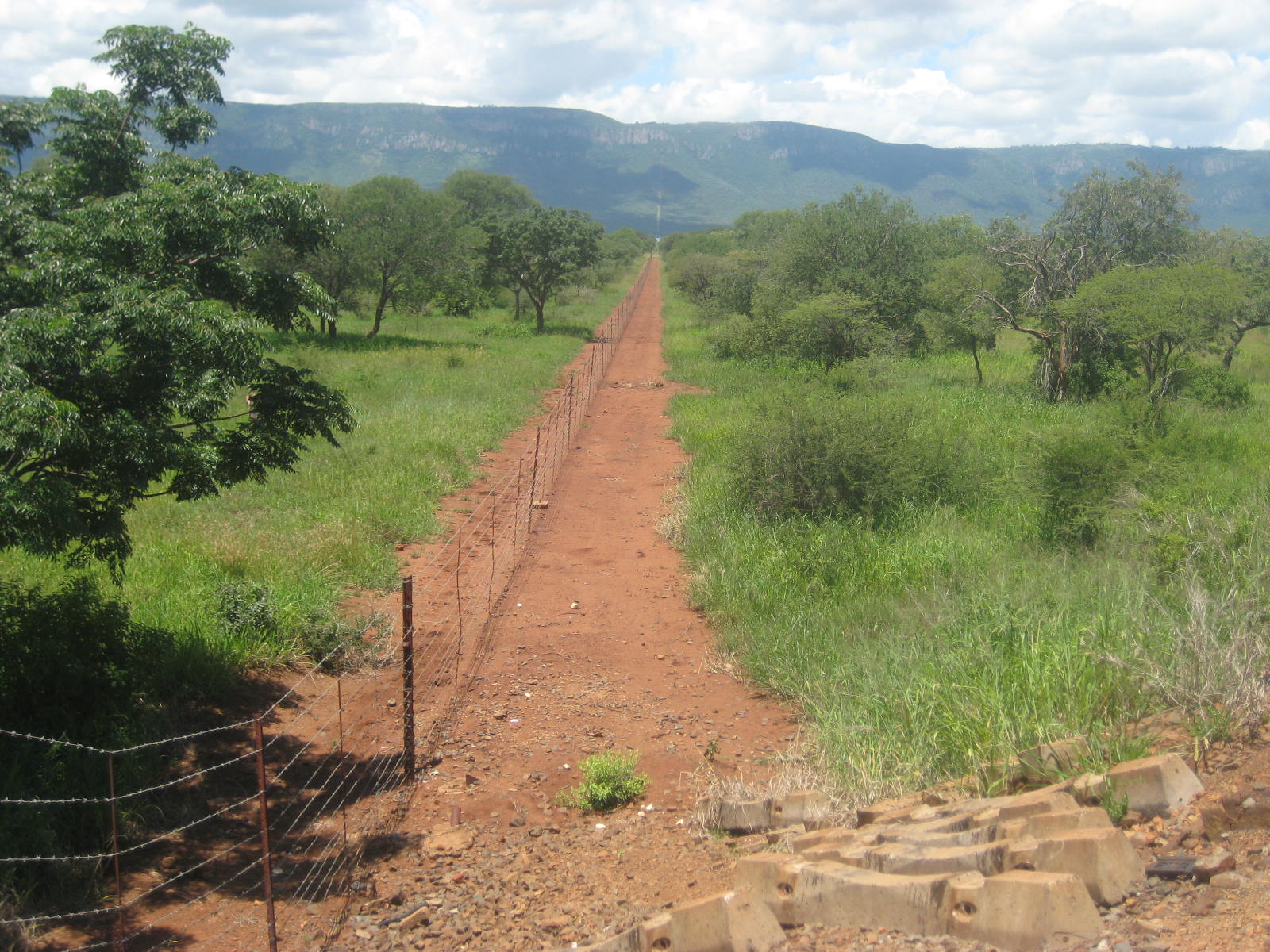 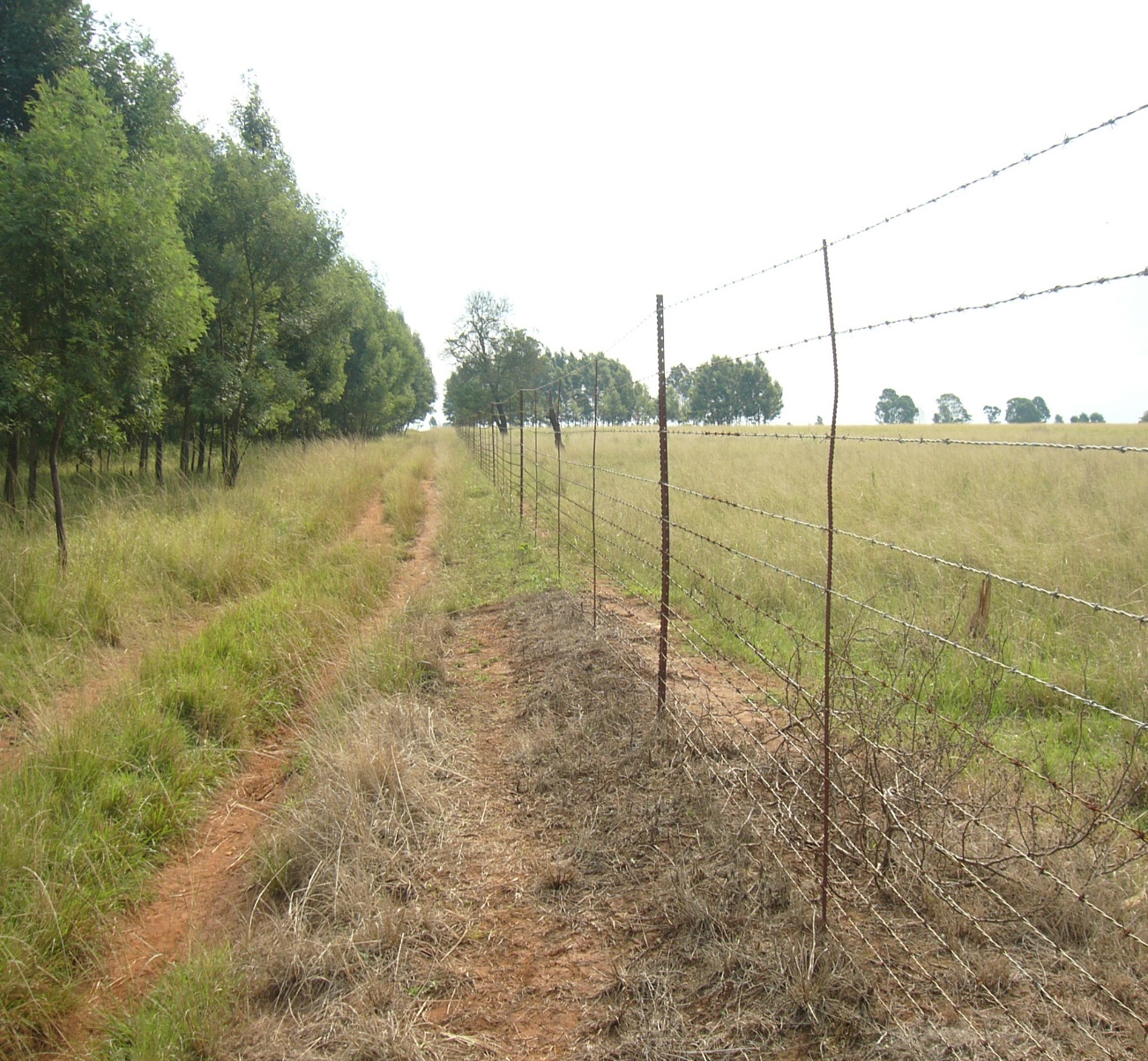 25 May 2023
"A Defence Force of the People by the People for the People"
17
SUCCESSES (1/3)
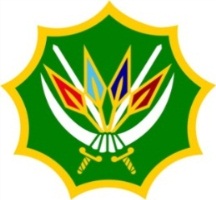 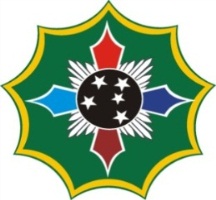 3rd QUARTER:  OCTOBER TO DECEMBER 2022
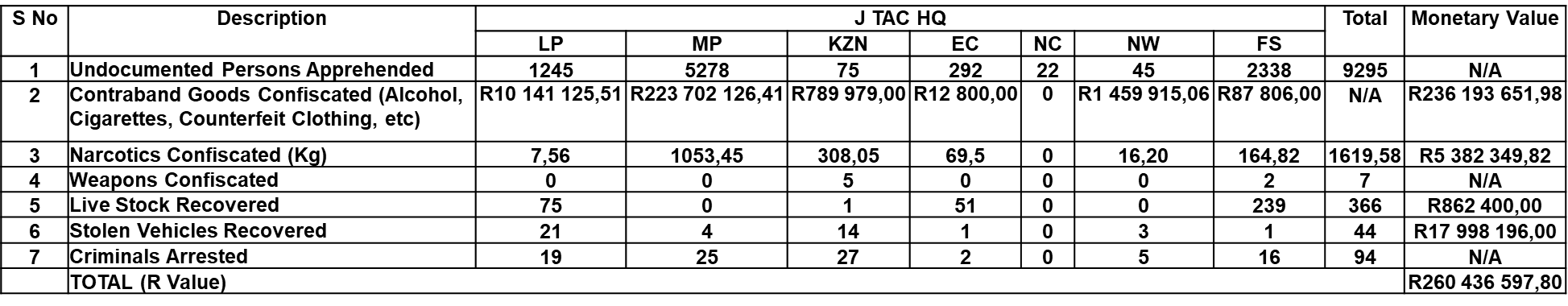 25 May 2023
"A Defence Force of the People by the People for the People"
18
SUCCESSES (2/3)
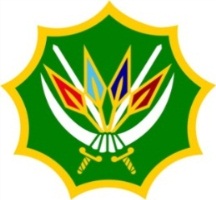 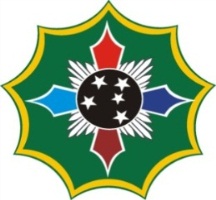 4th QUARTER:  JANUARY TO MARCH 2023
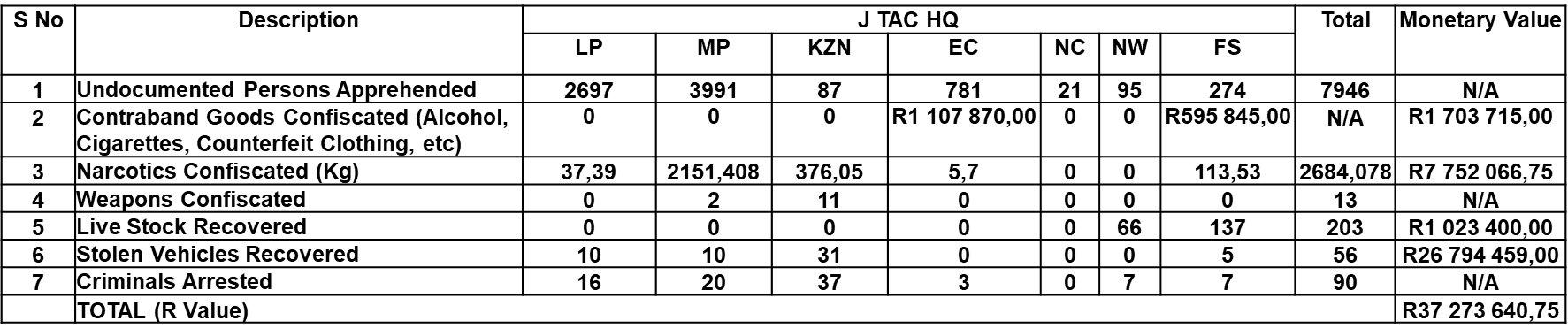 25 May 2023
"A Defence Force of the People by the People for the People"
19
SUCCESSES (3/3)
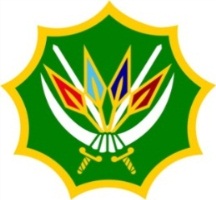 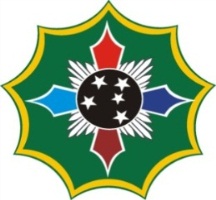 OP CORONA MARITIME PATROLS: FY 22/23

Western Cape – 21 February to 18 March 2022.

KwaZulu Natal – 29 May to 30 June 2022.

Western Cape – 27 July to 24 August 2022.
25 May 2023
"A Defence Force of the People by the People for the People"
20
COOPERATION WITH BMA (1/5)
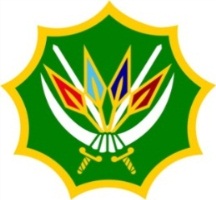 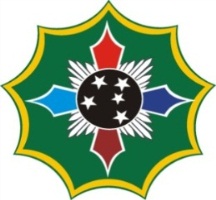 The Implementation Protocol between the DOD and the BMA to regulate/guide the cooperation and working together at the borders was drafted, agreed upon, signed and is operational.

Cooperation between the DOD and the BMA is currently in place, with cordial relations and no challenges thus far.
 
The SANDF is participating in the BMA led National Border Management Coordinating Committee (NBMCC).
25 May 2023
"A Defence Force of the People by the People for the People"
21
COOPERATION WITH BMA (2/5)
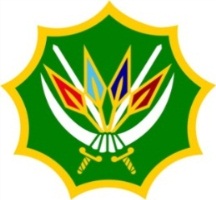 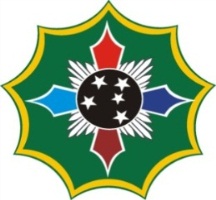 A directive was issued to the SANDF members deployed on the borderline providing guidance on the tactical interaction, cooperation and coordination with the BMA Border Guards at the border space (borderline/border gates). 

Deployed forces Commanders participate in the Ports Management Committee (PMC) with specific reference to joint operational planning, especially during peak seasons (Easter, Festive Season, etc) in the provinces (border area of operations).
25 May 2023
"A Defence Force of the People by the People for the People"
22
COOPERATION WITH BMA (3/5)
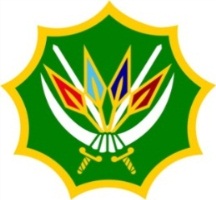 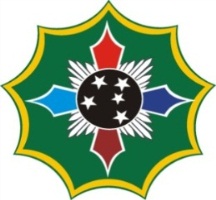 The Border Guards are deploying (AOO) at:

Inside the POE.

10 Km radius around the POE.

At vulnerable community crossing points (V-Gates).

Joint Operational Planning at PMC takes place to coordinate and synchronise activities when either SANDF or BMA would conduct operations in the same area where the other element is deployed.
25 May 2023
"A Defence Force of the People by the People for the People"
23
COOPERATION WITH BMA (4/5)
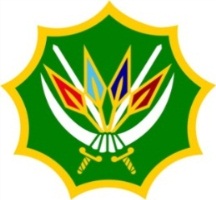 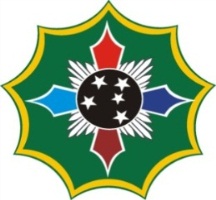 BMA / SANDF cooperation at Beitbridge
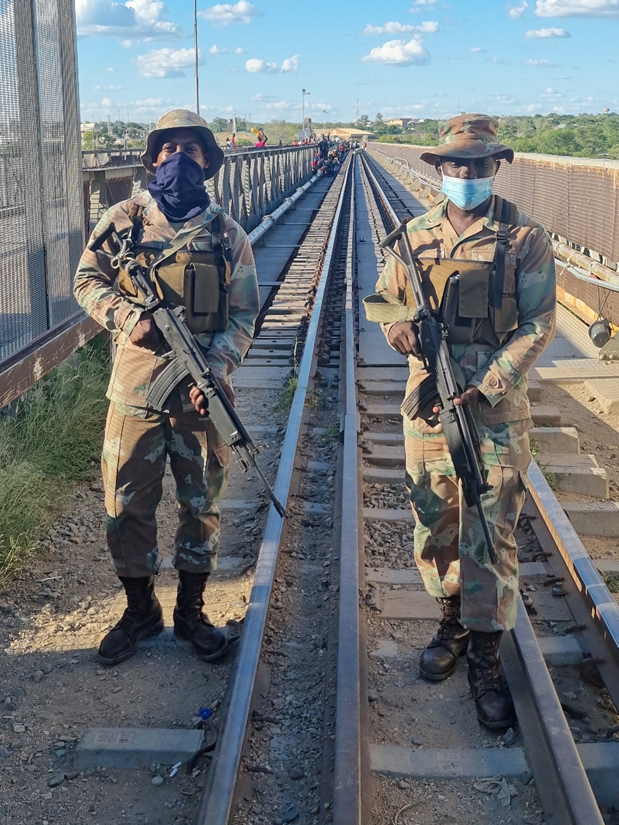 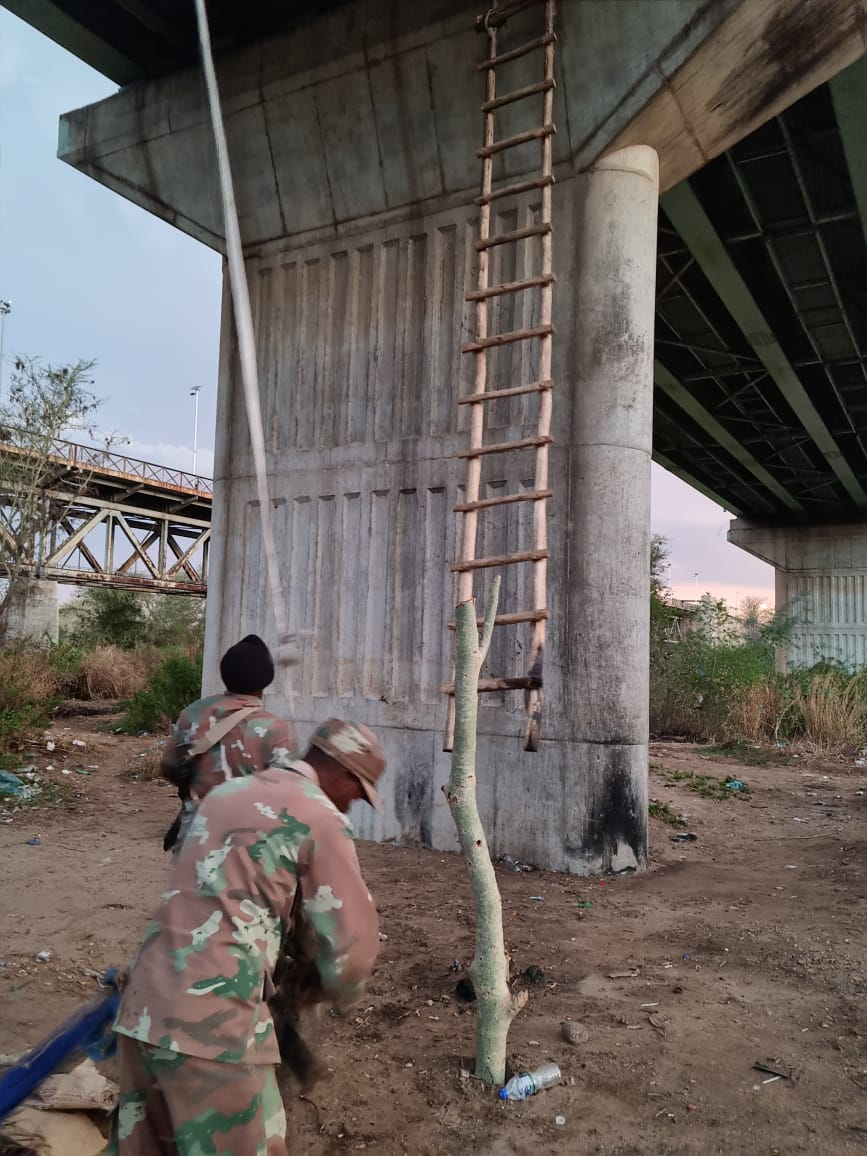 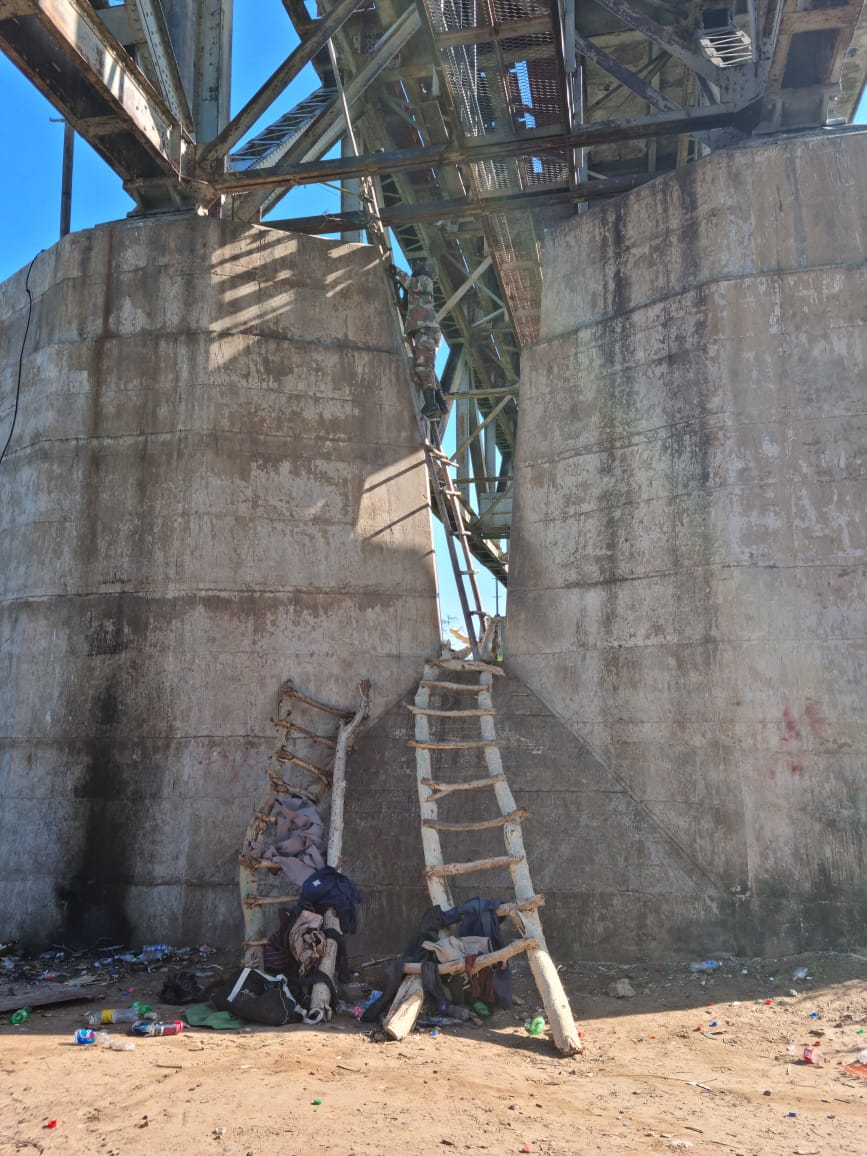 25 May 2023
"A Defence Force of the People by the People for the People"
24
COOPERATION WITH BMA (5/5)
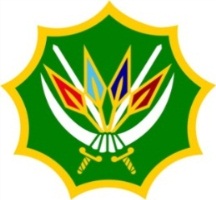 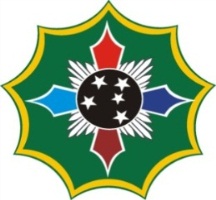 Current Deployments of BMA Border Guards:
Eastern Cape
Qacha’s Neck 
Free State
Maseru Bridge
Ficksburg
KwaZulu Natal
Kosi Bay
Sani Pass
Mpumalanga
Oshoek
Komatipoort
Limpopo
Beitbridge
25 May 2023
"A Defence Force of the People by the People for the People"
25
CONCLUSION
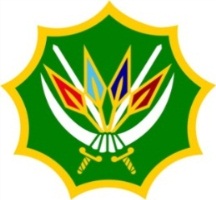 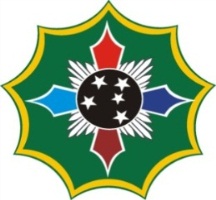 SANDF Force Elements deployed on the borderline will continue working hard, with commitment, dedication and zeal to achieve the set objectives and continue making a deference despite the serious capacity challenges the DOD is faced with.

Commanders and soldiers entrusted with the Border Safeguarding effort will continue coming up with innovations and initiatives in order to dominate the borderline AOO.

Work is underway to bring in technology in the form of sensors and radars as a force multiplier in the medium term.

Consideration for a more robust approach wherein the govt should own a portion of land stretching along the borderline (servitude, restricted zone) which will be exclusively under control of the security cluster.
25 May 2023
"A Defence Force of the People by the People for the People"
26
CHALLENGES
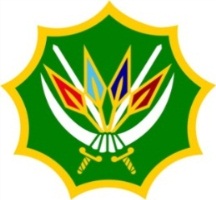 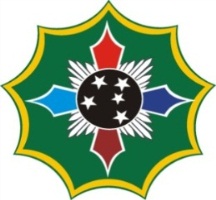 Lack of adequate mobility (land, air, sea) and transport capabilities.

Facilities for soldiers in deployment area not up to the required standard and affects the morale of deployed soldiers.

Cumbersome and lengthy procurement process negatively affects the required sustainment and support to the deployed soldiers. Continuous and adequate logistical supply support is a critical enabler in the conduct of operations.

Poor borderline infrastructure (border fence, patrol roads, access routes) is a serious impediment to exercising full control of the deployment area.

Legislative impediments.
25 May 2023
"A Defence Force of the People by the People for the People"
27
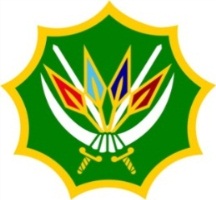 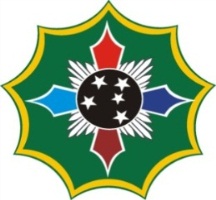 QUESTIONS!
REMARKS!!
 INPUTS!!!
25 May 2023
"A Defence Force of the People by the People for the People"
28